Going for Gold in Figurative Language
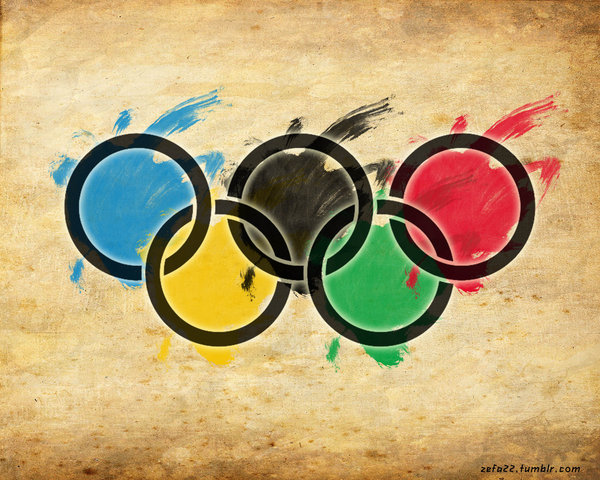 Similes
Similies compare two objects or people that have little in common.
Similies usually use the words “like” or “as”
Similes- Your Turn!
Think about the Winter Olympics.  
Create at least 5 similies to describe the sports or the athletes.
For example:  The skier flew down the mountain like an eagle on the hunt.
Once you are done share with a partner.
Metaphors
A metaphor is a figure of speech that is used to make a comparison between two things that aren't alike but do have something in common.
Unlike a similie, a metaphor does not use “like” or “as”
Metaphors- Your Turn
Think about the Winter Olympics.  
Create at least 5 metaphors to describe the sports or the athletes.
For example:  Ice skaters are spinning tops on the ice. 
Once you are done share with a partner.
Onomatopoeia
Onomatopoeia is using words that describe the sound an object makes.
Ex.  “Pow” “Bam” “Moo” “Meow”
Onomatopoeia- Your Turn!
Think about the Winter Olympics.  
Create at least 5 sentences using onomatopoeia to describe the sports or the athletes.
For example:  Skiers swished around each gate on the mountain.
Once you are done share with a partner.
Alliteration
Alliteration is the repeated use of the initial sound of a word.
Ex.  Skiers swished and swooshed as they slayed the slalom.
Alliteration- Your Turn!
Think about the Winter Olympics.  
Create at least 5 sentences using alliteration to describe the sports or the athletes.
For example:  Curlers cringed and cried as their turn cost them the win.
Once you are done share with a partner.